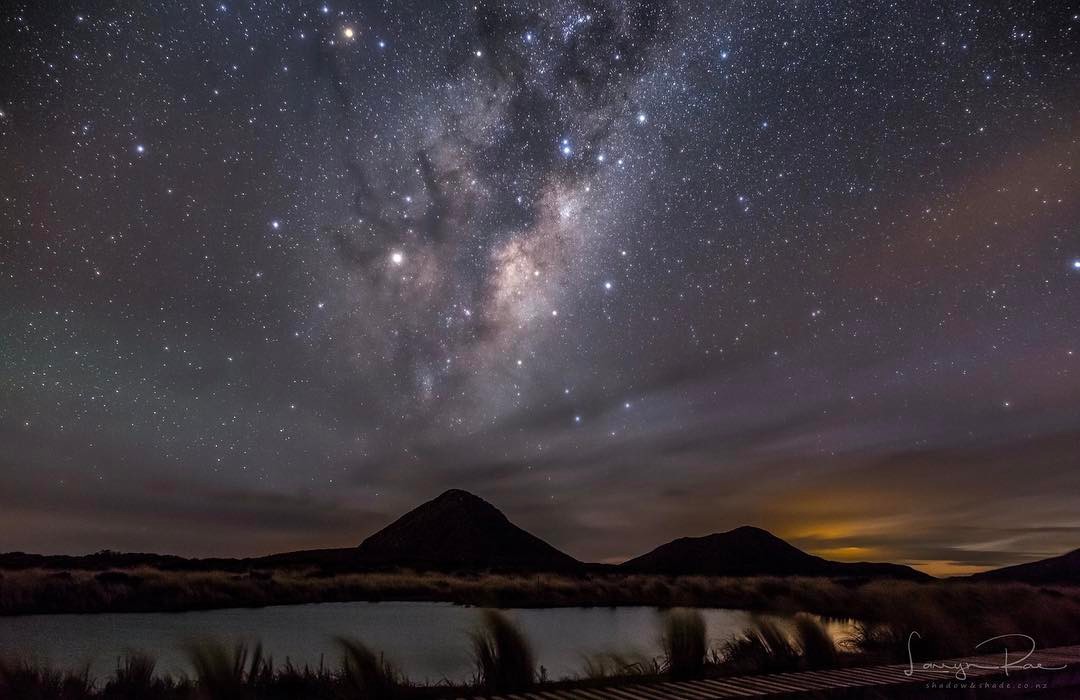 Clinical Advisary Peer Group
27/9/21
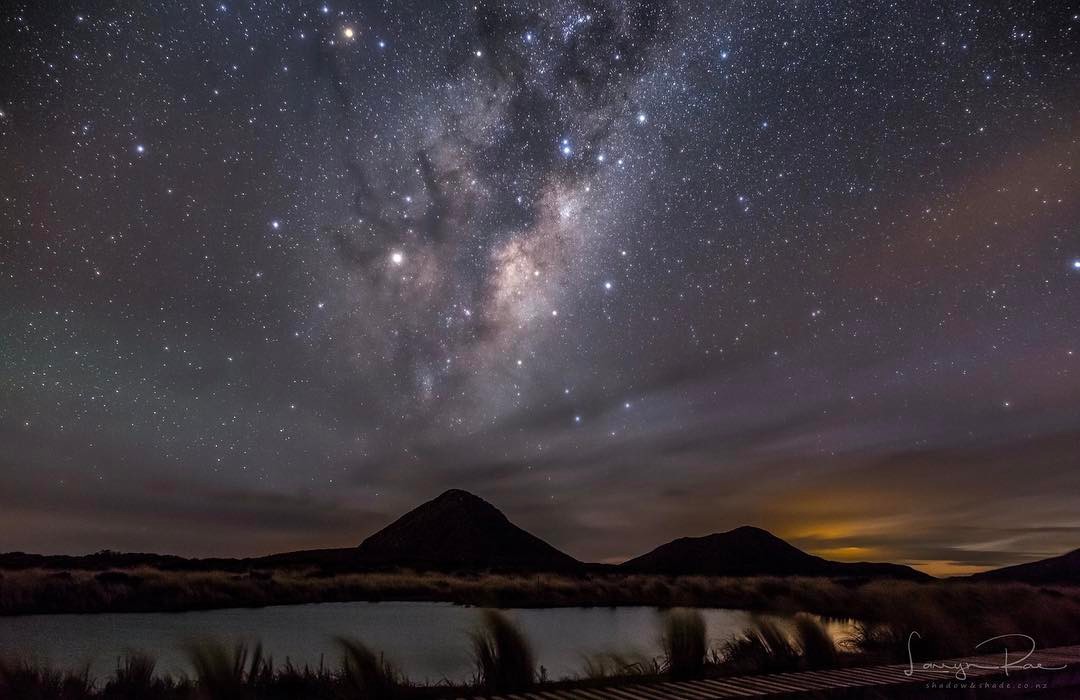 Purpose
Clinical leadership for the GP’s of Taranaki

Connecting members from different Peer Groups

Information flow from work within peer groups being shared wider in our region and nationally and vice versa.

Avoiding re-inventing the wheel for our GP community

Efficient networking for current Peer group’s to outside organisations
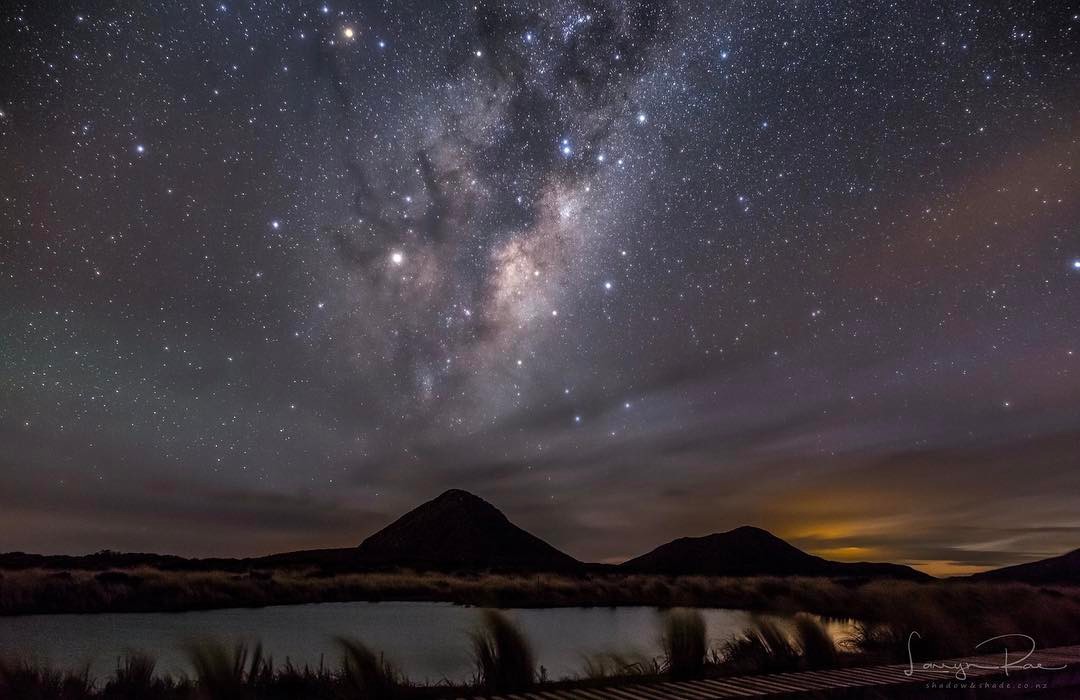 Agenda
Introductions

COVID-19 Community care planning

Diabetes care 

Networking:  - WINZ
	          - Pharmacists
                             - Networking: Hospice and midwives
AOB
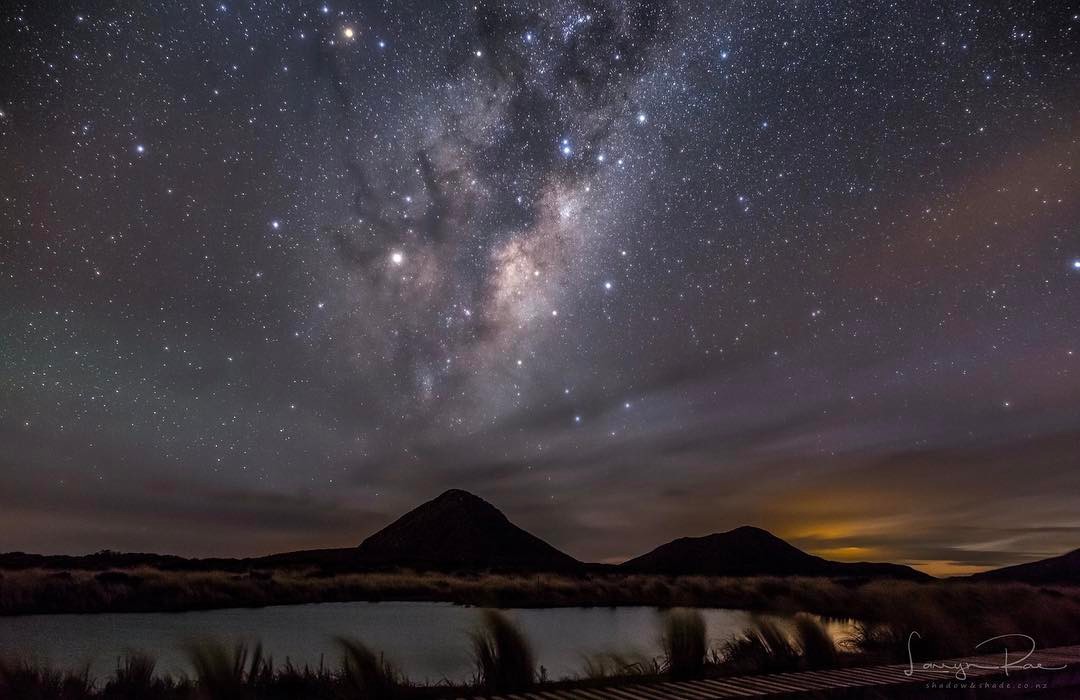 Introductions
Who are you?

Where do you work?

What peergroups you are part of?

Any areas of interest/expertise or additional roles you do?

Any aspirations for this peer group?
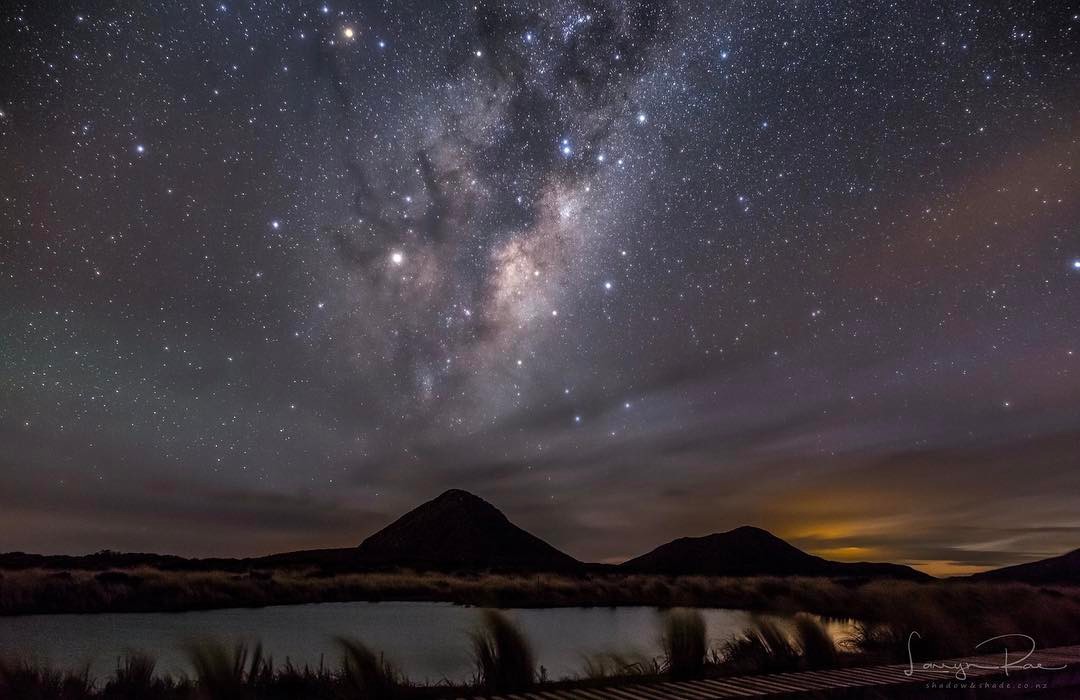 COVID in the community:
What we know so far…
COVID will become endemic, at some point ?Now or in a planned fashion re: borders opening

Not all patients will be managed in MIQ

Primary care will have responsibility for managing community cases when no longer using MIQ

Unclear who will run SIQ (community supported MIQ) facilities

There are National models of care being drawn up

We are likely to be following a model similar to “The Canada Model”
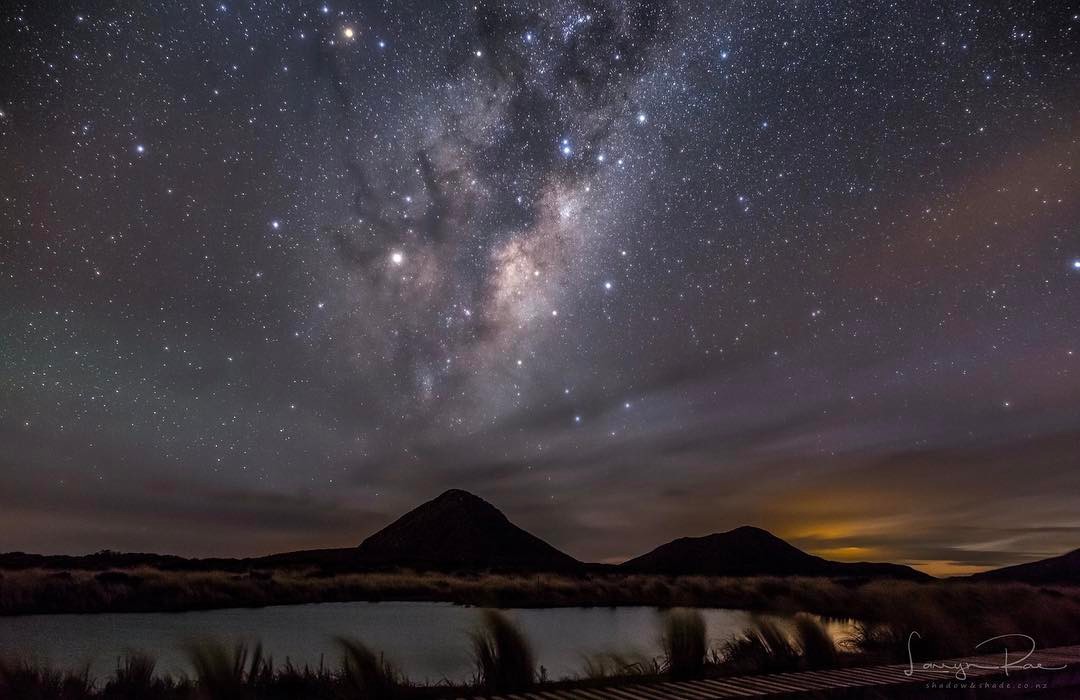 What is The Canada Model? (1)
Aim:   - Sucessfully treat the 90% of mild-moderate COVID-19 	patients in the community
                - Minimise inappropriate ED attendances
                - Utilise primary care expertise and relationship with    	patients

Principles: - Assessment of COVID severity and risk stratification
	      - Clear escalation pathways for red flags/change in 	         risk level
	      - Quick Access to clinical provider 24/7.
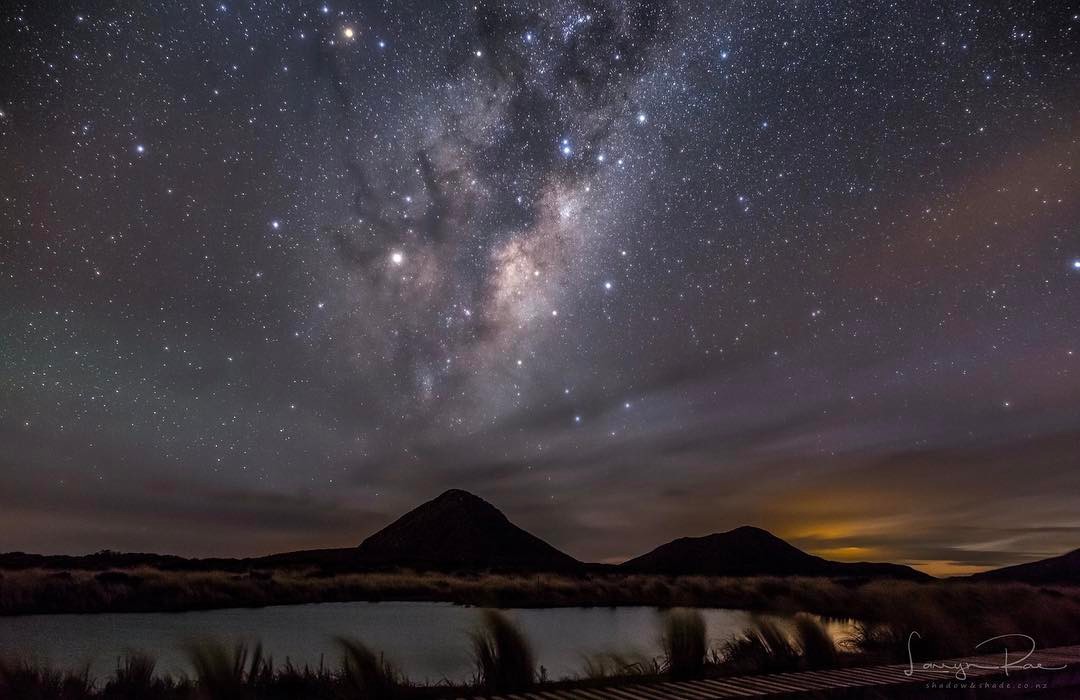 What is The Canada Model?(2)
COVID System Pathway - 170921.pdf
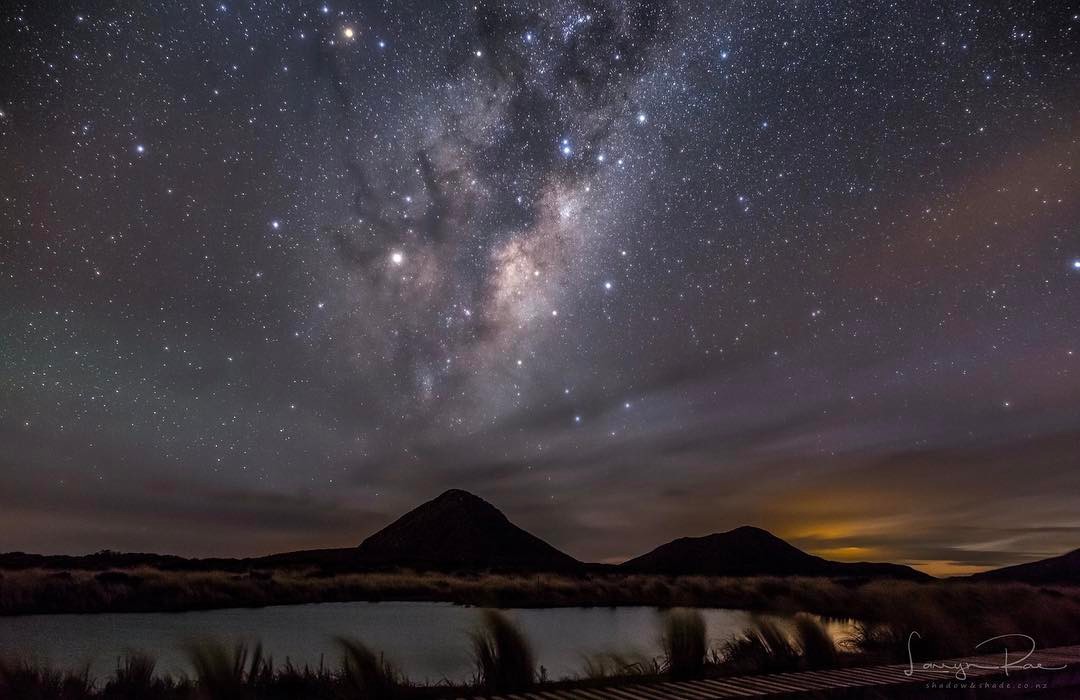 Uncertainties…
Timescale for National model of care

When will we be moving away from elimination?

Role and capacity of SIQ 

Central supply of sats probes

Funding
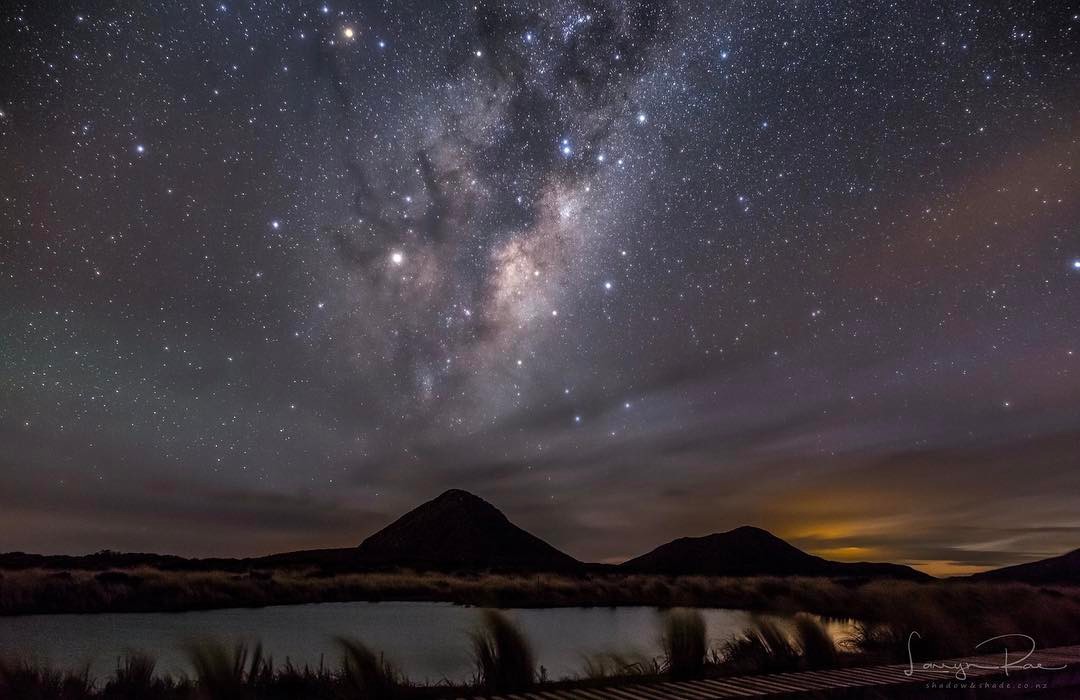 What do we need to consider now?
What challenges can we address about the transition phase? 

How will SIQ integrate with primary care?

IT considerations 

Out of hours: do we have provision for providing 24/7 care?

Logistics: Home oxygen, sats machines

Palliative care planning
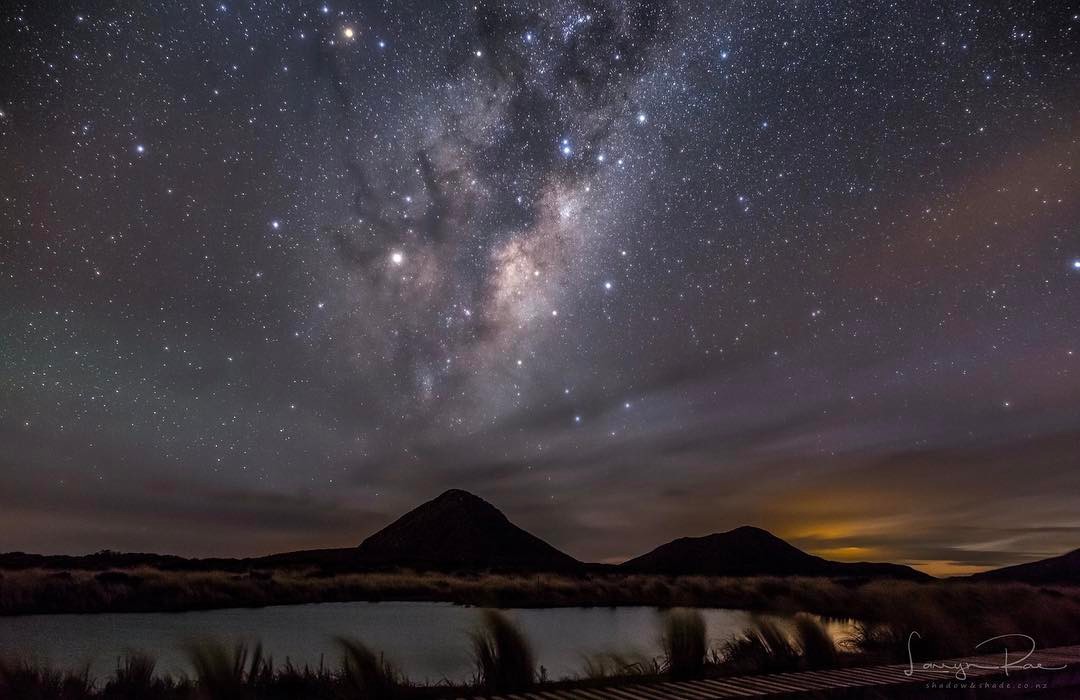 Helpful links
PowerPoint Presentation (health.govt.nz) (Current NZ flow chart for COVID care)
Assessment, Monitoring and Management of COVID – Hamilton Family Medicine (hfam.ca)
Quick Start_Border_Clinical_Management.pdf
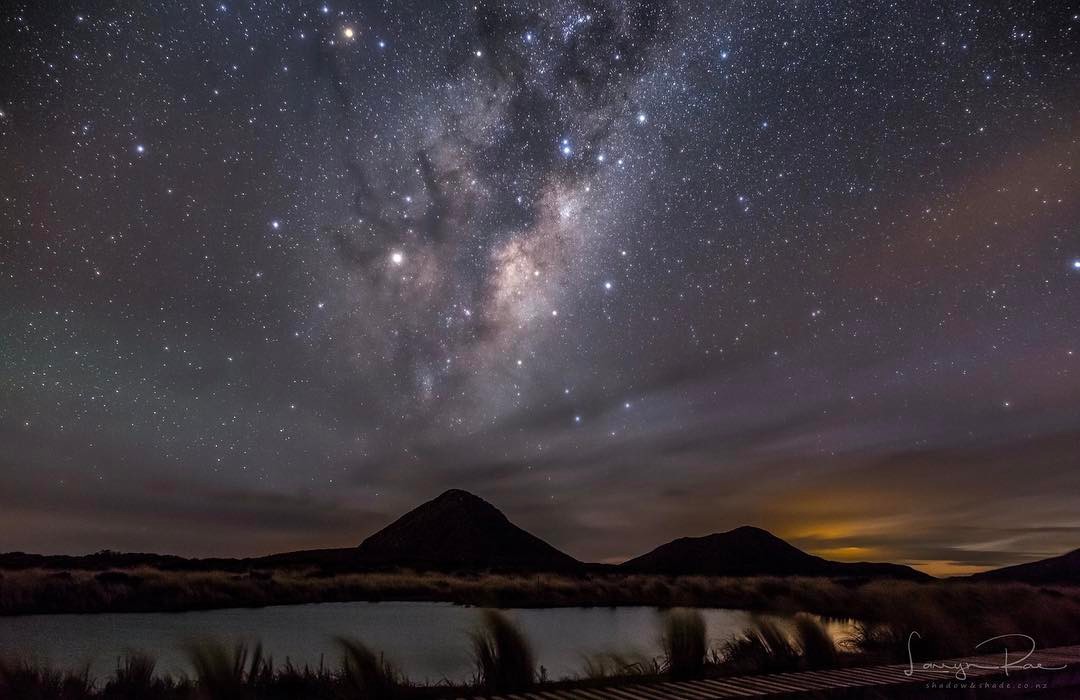 Diabetes
Home - New Zealand Society for the Study of Diabetes (nzssd.org.nz)

Special-Report-NZSSD-Type-2-Diabetes-Guidelines-(1) (1).pdf

Welcome | He Ako Hiringa
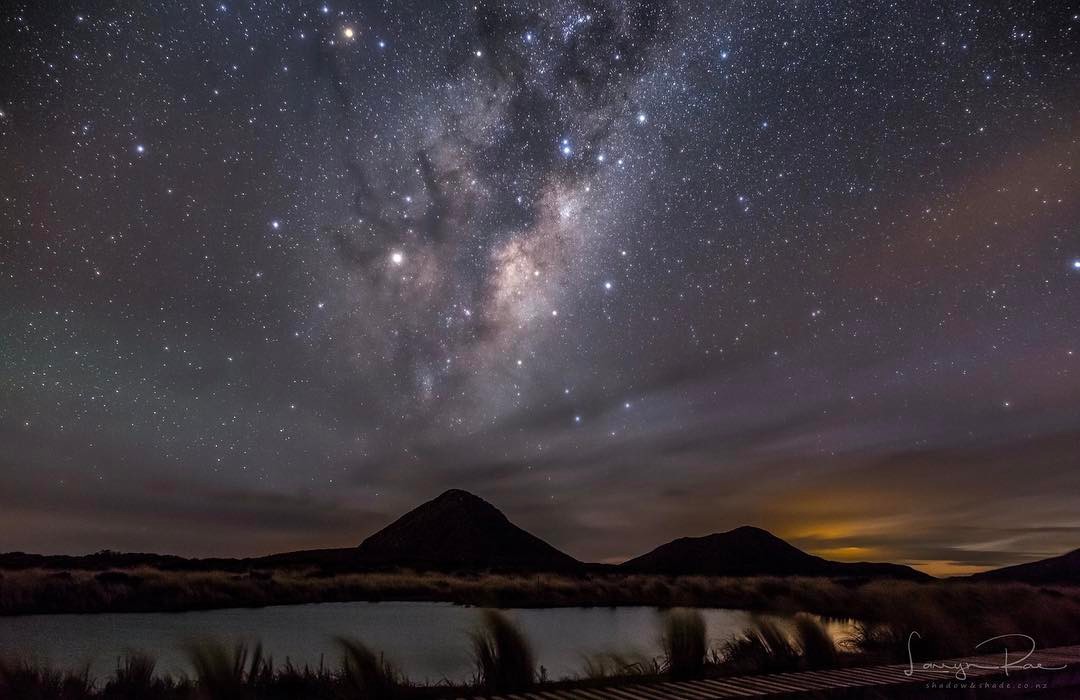 Networking: WINZDid you know…
Maximum disability funding is $65 a week

Possibility for more: contact Lauren Darrah Lauren.Darrah001@msd.govt.nz or provide additonal supporting documentation with the certificate

You can apply for funding in advance of appointments

You can fill form out for the funding to come straight to the practice to fund the appt‘s:  redirection-of-benefit-payment.pdf

Removal of timelimits for Medical Certficates:
         - Dr can advise how long the medical certificate lasts
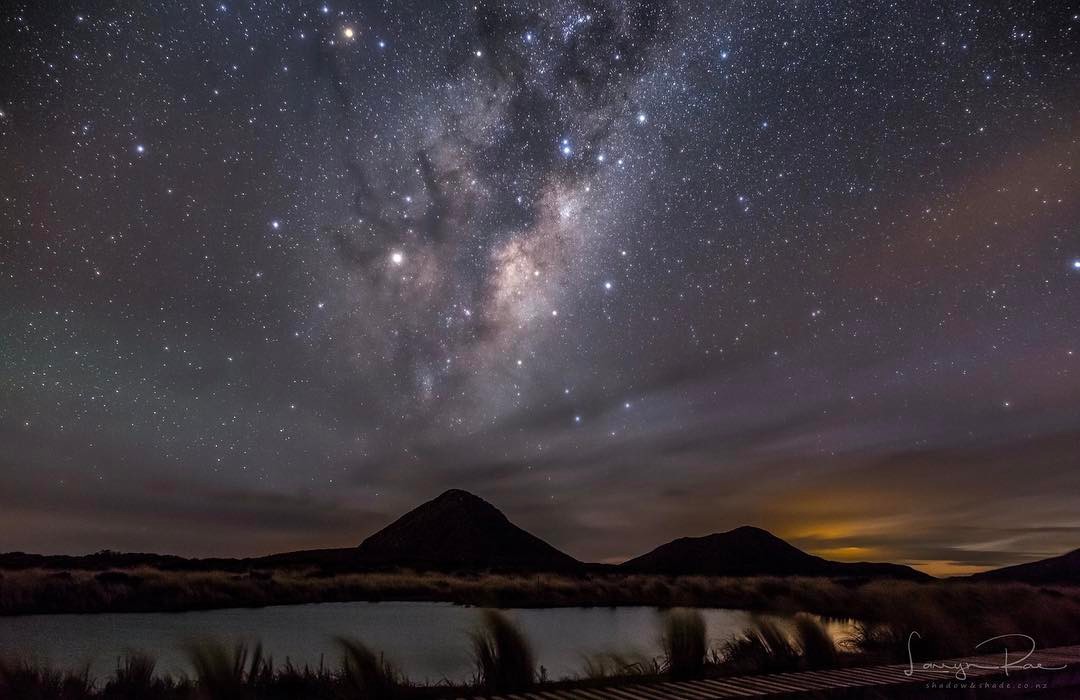 Networking: Pharmacists
Pharmac updates…how to get info to change our practice?
       
Opioid prescribing

Antibiotic stewardship
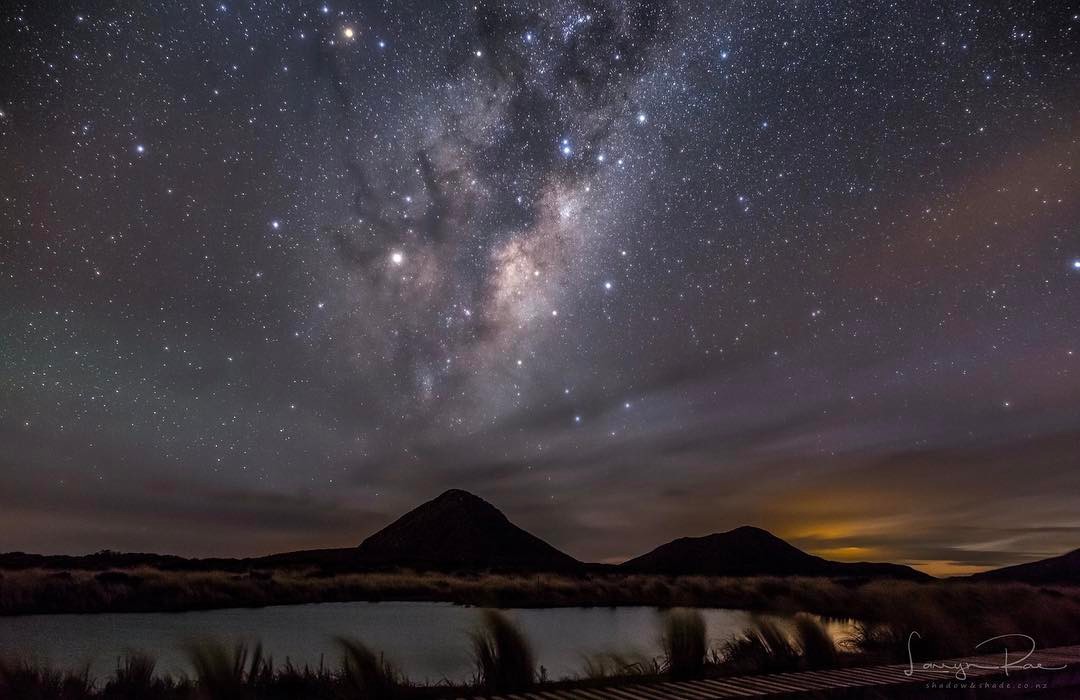 Networking: Hospice
Tom Reid, Medical Director at the hospice:

One of the projects I would really like to reinvigorate is engagement with our GP colleagues, who undertake the majority of primary palliative care in our community. 

Where I have come from in the Waikato, I was invited to a number of evening GP peer group sessions, where I had given talks and teaching in the area of specialist palliative care.
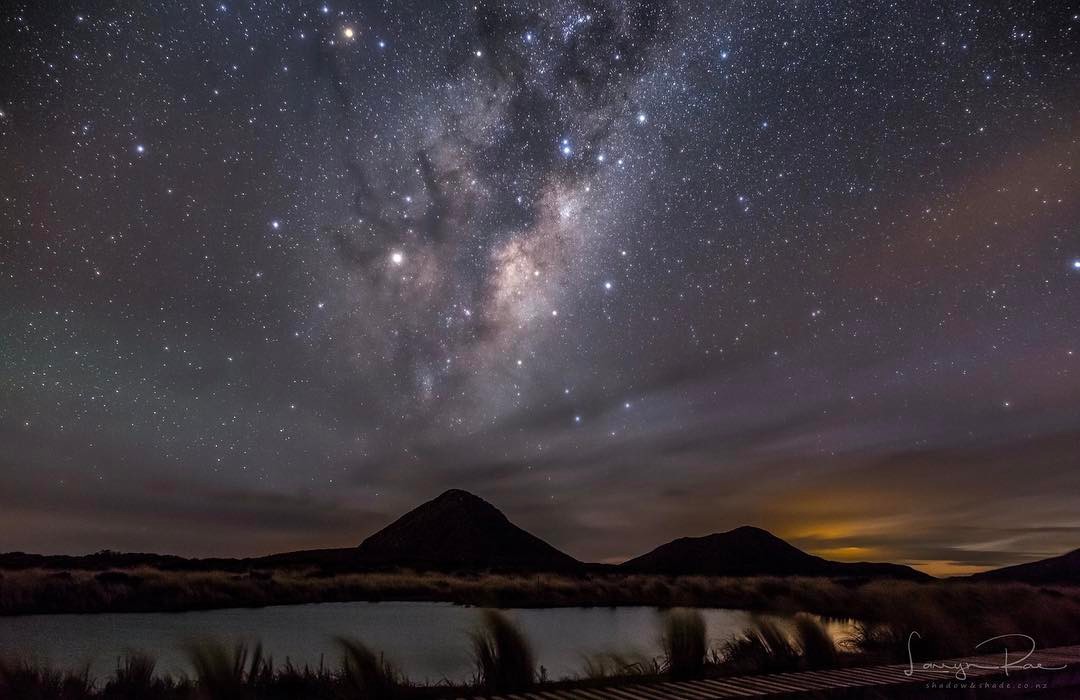 Networking: Midwives
LMC shortage: 50 women without LMC Dec 2021-March 2022

DHB as last resort picks up the last few (usually 2 in 5 years), do not have capacity to look after this 50.

Sharon Howe (Maternity Quality safety Programme Co-Ordinator) in contact…wanting to update GP’s on the first 12 weeks and Top 5 things to do (including USS, bloods, giving LMC lists)

 Best way for GP’s to respond/deliver additional training to GP’s? Visit from Antenatal co-ordinator/Sharon/Obs Consultant to individual peer groups.
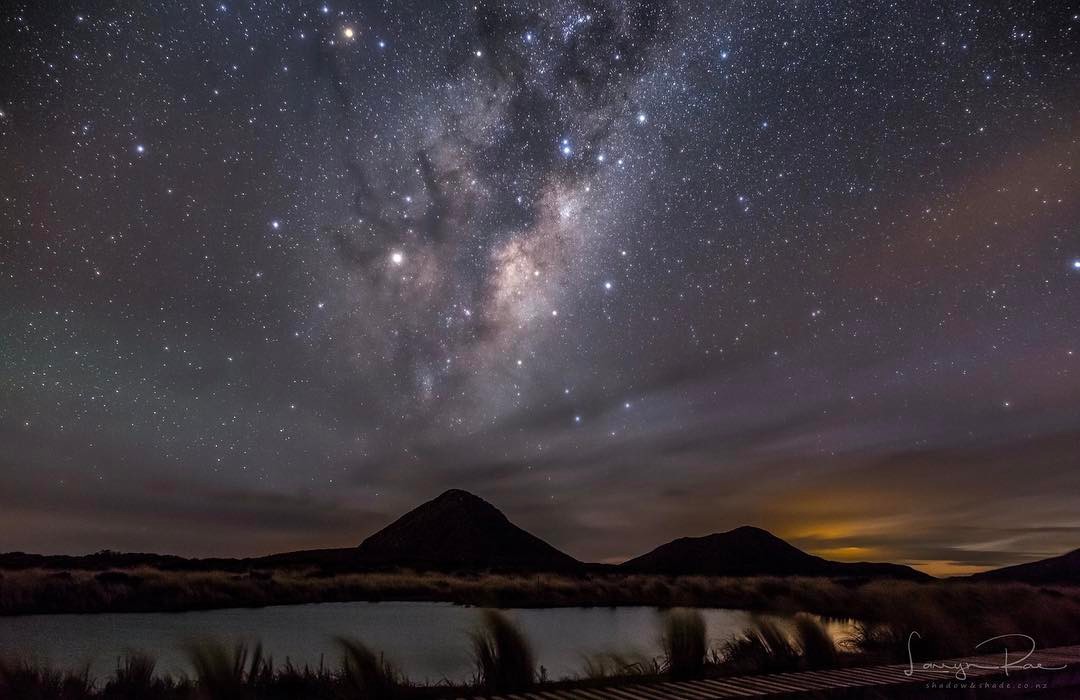 Anything else?